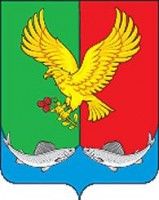 Отдел образования администрации уярского района
Проект муниципальной модели развития инклюзивного образования в Уярском районе
Уяр 2019
Структурно-функциональный 
компонент
Диагностико – психологическое 
направление
Медико-социальное направление
Культурно-досуговое направление
Спортивно-оздоровительное направление
Направление предпрофессиональной 
ориентации и адаптации
Консультативное направление
Информационно-методическое направление
Формирование безопасного 
образовательного пространства
Содержательно-технологический
 компонент
Структурно-функциональный компонент
Структура управления муниципальной модели 
Инклюзивного образования
Направления и содержание управленческой 
деятельности на муниципальном уровне
Спасибо за внимание
Ответственный за разработку:
Ведущий специалист Отдела образования администрации Уярского района Васильева Ирина Сергеевна
Контактные данные: 89232817067 р.т83914621449
kurcor09@mail.ru